Topic 2:	firms and profit maximization
Antitrust Economics 2013
David S. Evans
University of Chicago, Global Economics Group
Elisa Mariscal
CIDE, ITAM, CPI
Topic 2	| Part 2		28 February 2013
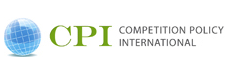 Date
Overview
Profit maximization
3
How to run a profitable business
How to run a profitable business
MC
$
MR
q*
Q
How to run a profitable business
How to run a profitable business
Demand
Marginal
Revenue
Maximizing profits – Selecting Optimal Output Level
Marginal Cost
MC=MR
gives optimal output level
Demand
Marginal
Revenue
Maximizing profits – Selecting Optimal Output Level
Marginal Cost
Charge what the market will bear at optimal output
Demand
Marginal
Revenue
When should you give up?
Marginal Cost
Costs
MC
ATC
AVC
P2
P3
Q
[Speaker Notes: Would it be useful to explain the relation between cost and production, relate Marginal Productivity with Marginal Cost, Average Cost with Average Productivity and describe Short Run production function?]
Predatory Pricing is an application
Marginal Cost
Costs
MC
ATC
AVC
P2
P3
Q
How much money do you make?
Total Profit(thousands)
Point with highest profit
Price
[Speaker Notes: IS THIS GRAPH CONSISTENT WITH THE PREVIOUS ONES WHICH SEEM TO SHOW A PROFIT MAXIIZING PRICE OR GREATER THAN $4.00?]
What determines Mark-Up?
Where:	
  P is the Price
  MC is Marginal Cost
      is the price elasticity of demand facing the firm
Monopoly and market power
14
Market power is the ability to influence price, this ability is extreme for a perfect monopoly
Perfect Monopoly
[Speaker Notes: Should we describe what kind of entry barriers there are? 
Also explain the relevance of facing downward sloping demand, since we did say 1 lecture before that the law of demand meant that demand had a negative slope. The difference, in perfect competition nobody faces this demand by themselves…]
Perfect Monopoly
Perfect Monopoly
MC
P
PM
Surplus lost by consumers
PC
MR
D
QM
QC
Q
Monopoly power
Sources of Monopoly Power
[Speaker Notes: Think this last point is unclear – perhaps it needs further explanation? Scale economies means that there is only space for one firm given its cost function, theory of contestable markets says even though few firms serve the market the equilibrium is competitive because of threat of entry…]
Sources of Monopoly Power
[Speaker Notes: Added one more – normative or legal barriers…]
Scale Economies and Natural Monopoly
P
D
PM
ATC
PR
MC
MR
Q
QR
QM
[Speaker Notes: MR IS DRAWN INCORRECTLY HERE. NEEDS TO BISECT HORIZONTAL AXIS BETWEEN 0 AND WHERE DEMAND CURVE INTERSECTIONS.]
Direct Network Effects
Indirect Network Effects
Intellectual Property
Durability of Monopoly Power
Fragility of monopoly disciplines exercise of monopoly power
End of Part 2, Next week Topic 3
[Speaker Notes: THIS NEEDS TO SHOW OUTLINE FOR TOPIC 3 OF THE COURSE.]